Váll kvíz
Interaktív workshop medikusoknak
Dr. Skaliczki Gábor
Ortopédiai Klinika
1. beteg
42 éves férfi
Fizikai munkát végez
Sérülés nem érte
Jobb (domináns) válla fél éve fáj, akkor nagyobb megterhelést kapott
Panaszai terhelésre romlanak, és éjszaka is jelentkeznek
Elsősorban oldalra emelés és fej feletti mozdulatok panaszosak
Kezelésben eddig nem részesült
Fizikális vizsgálat
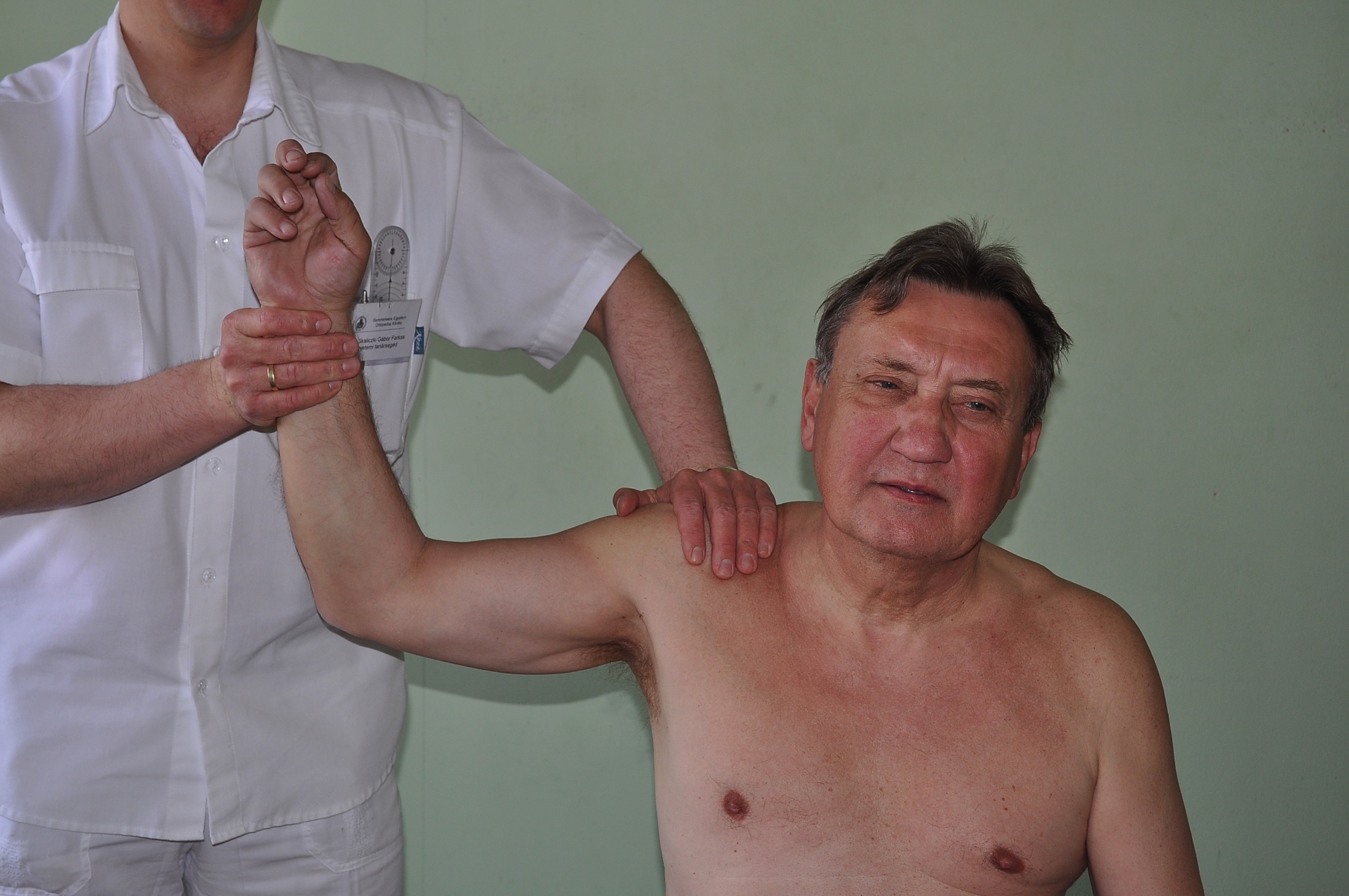 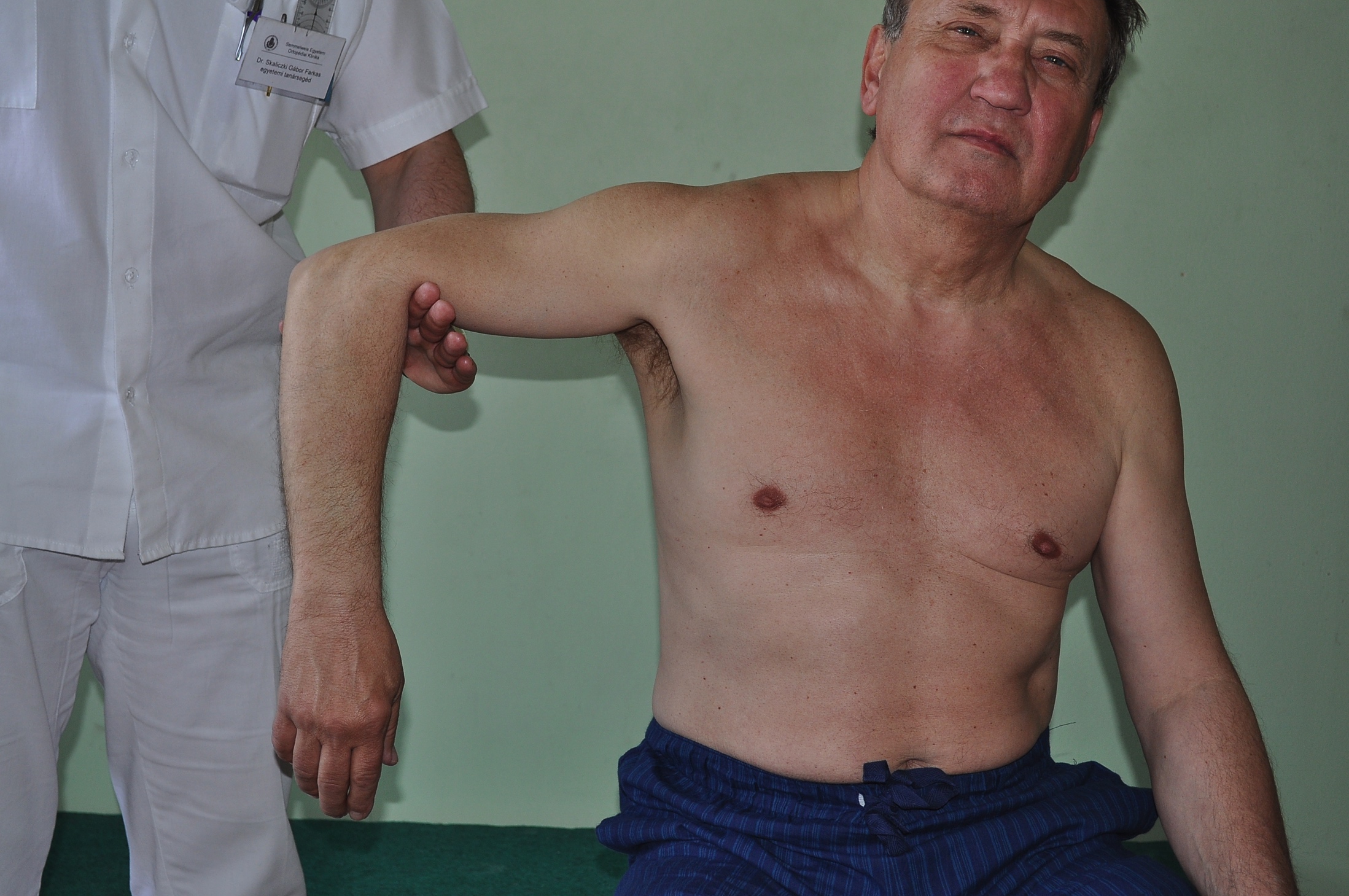 Kirotáció: 90 fok
Berotáció: 80 fok
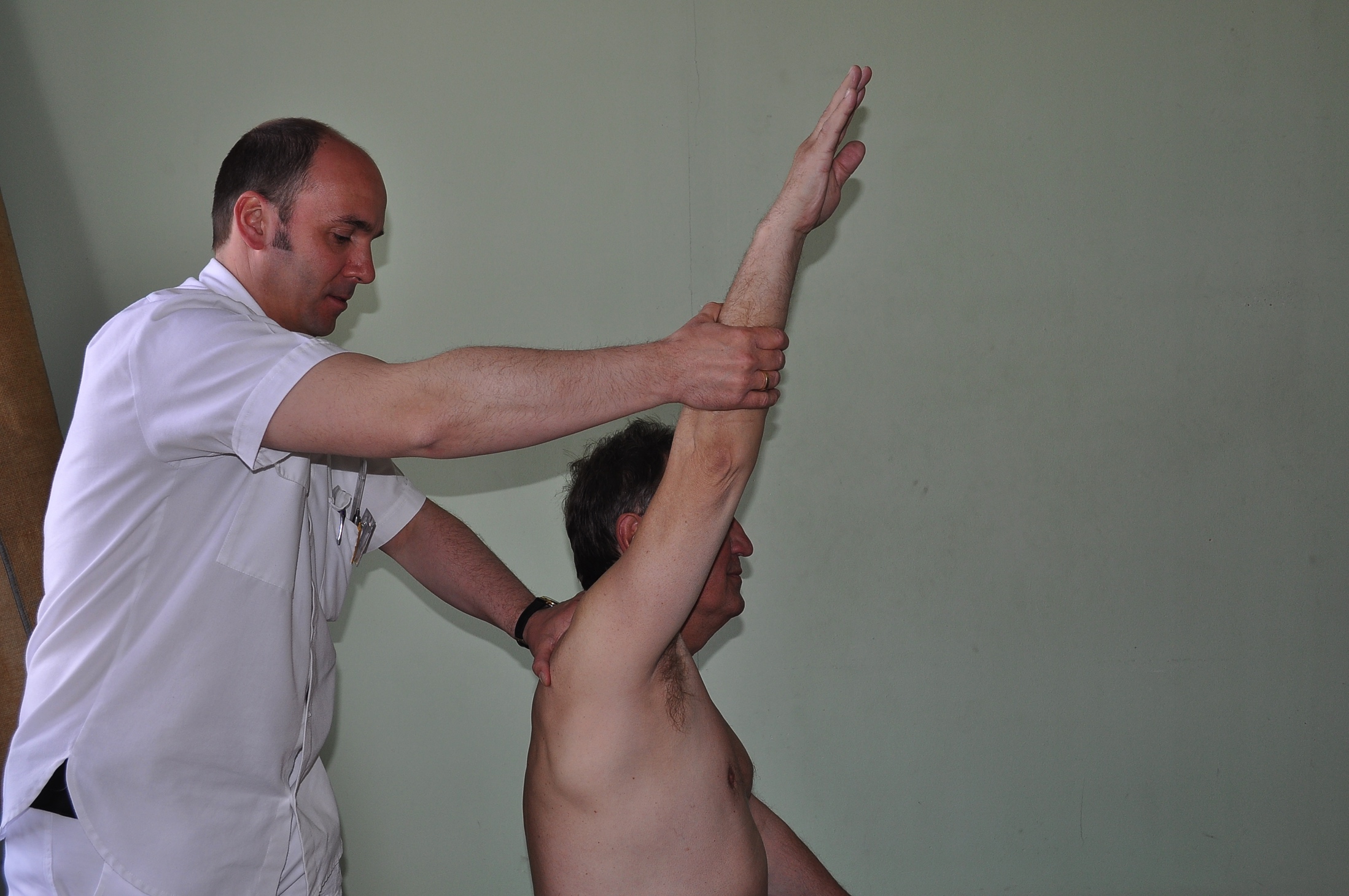 Abductio: 90 fok
Flexio: 165 fok
Fizikális vizsgálat
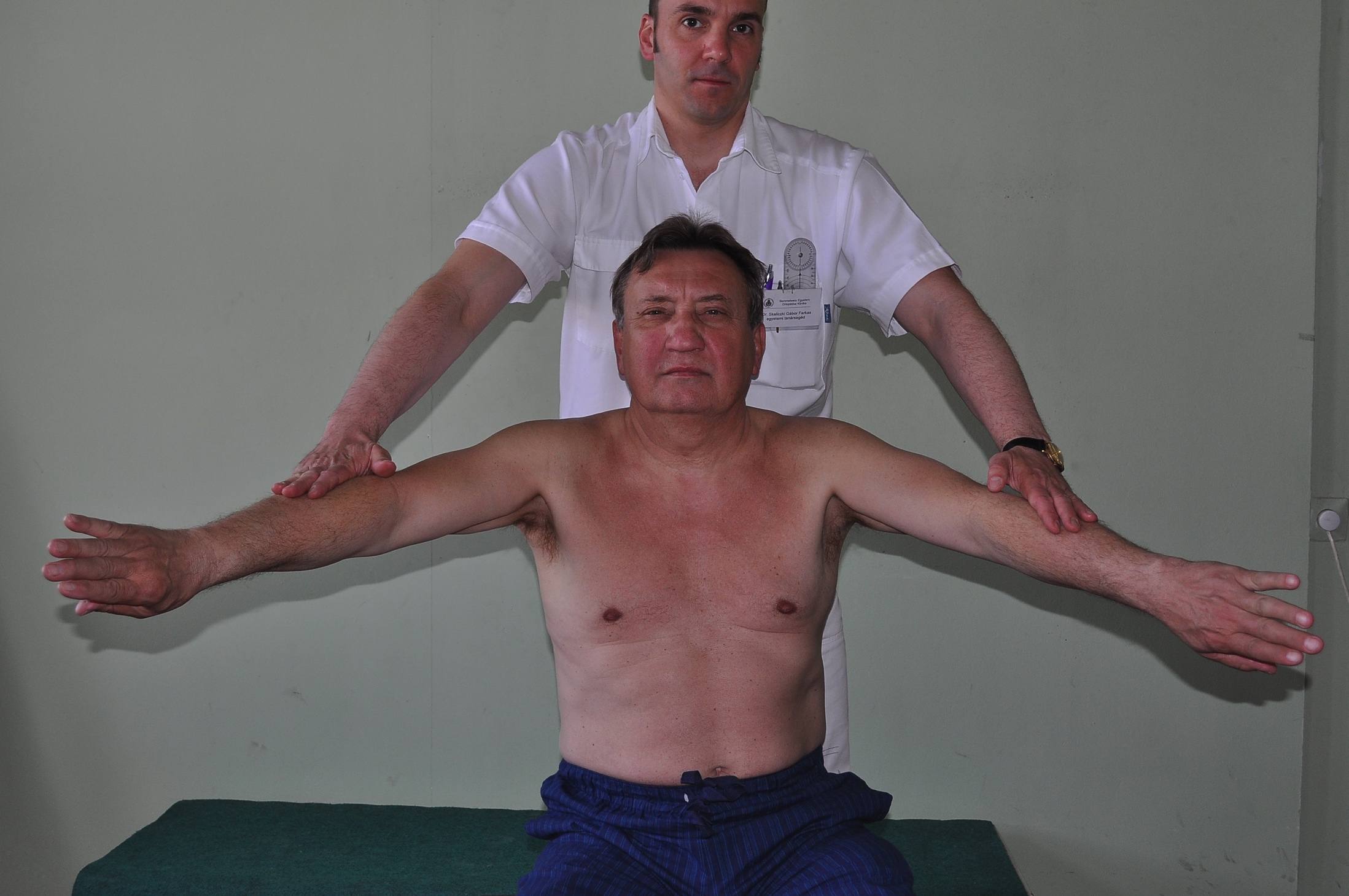 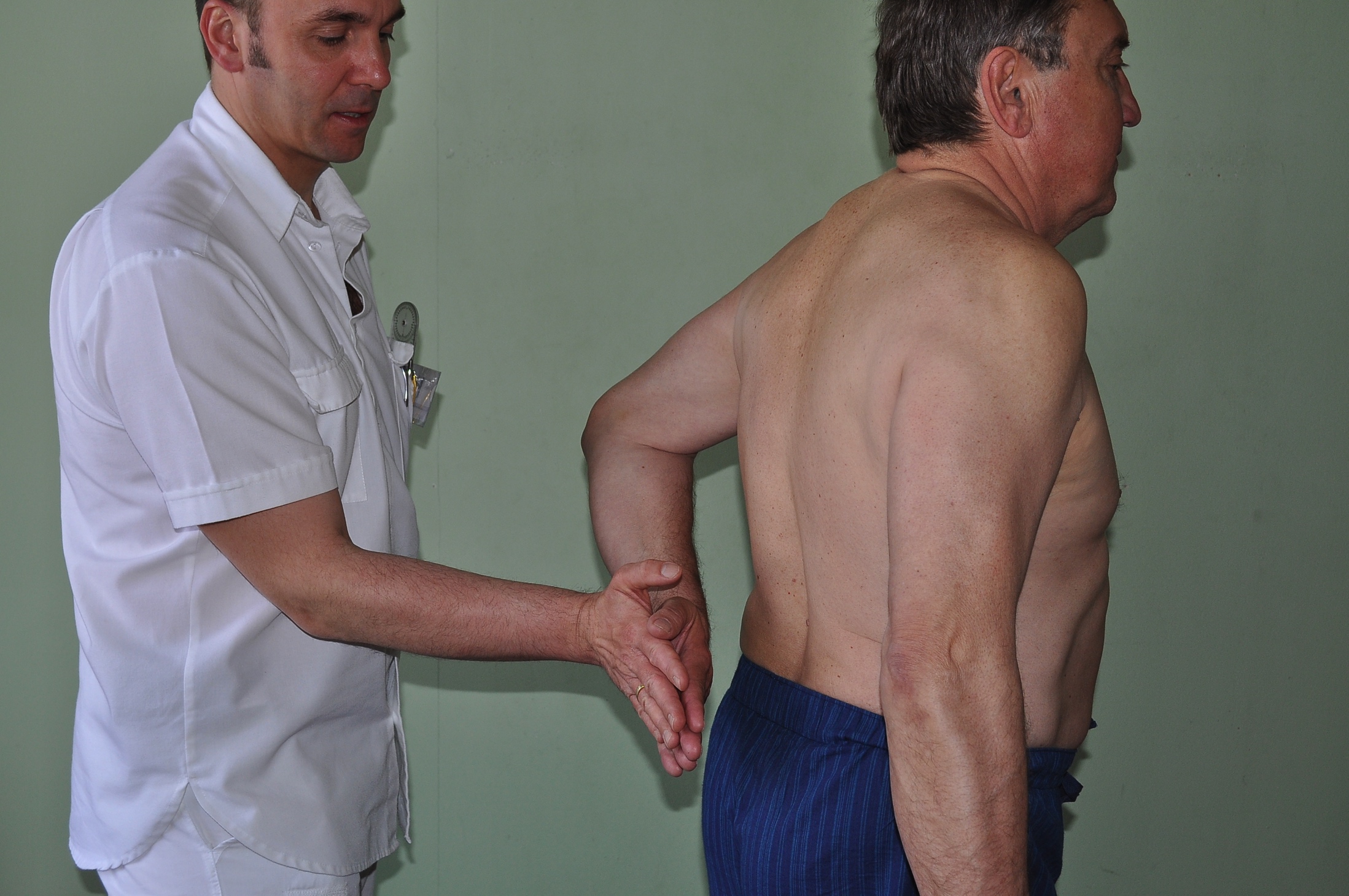 Jobe teszt (supraspinatus) negatív
Gerber teszt (subscapularis) negatív
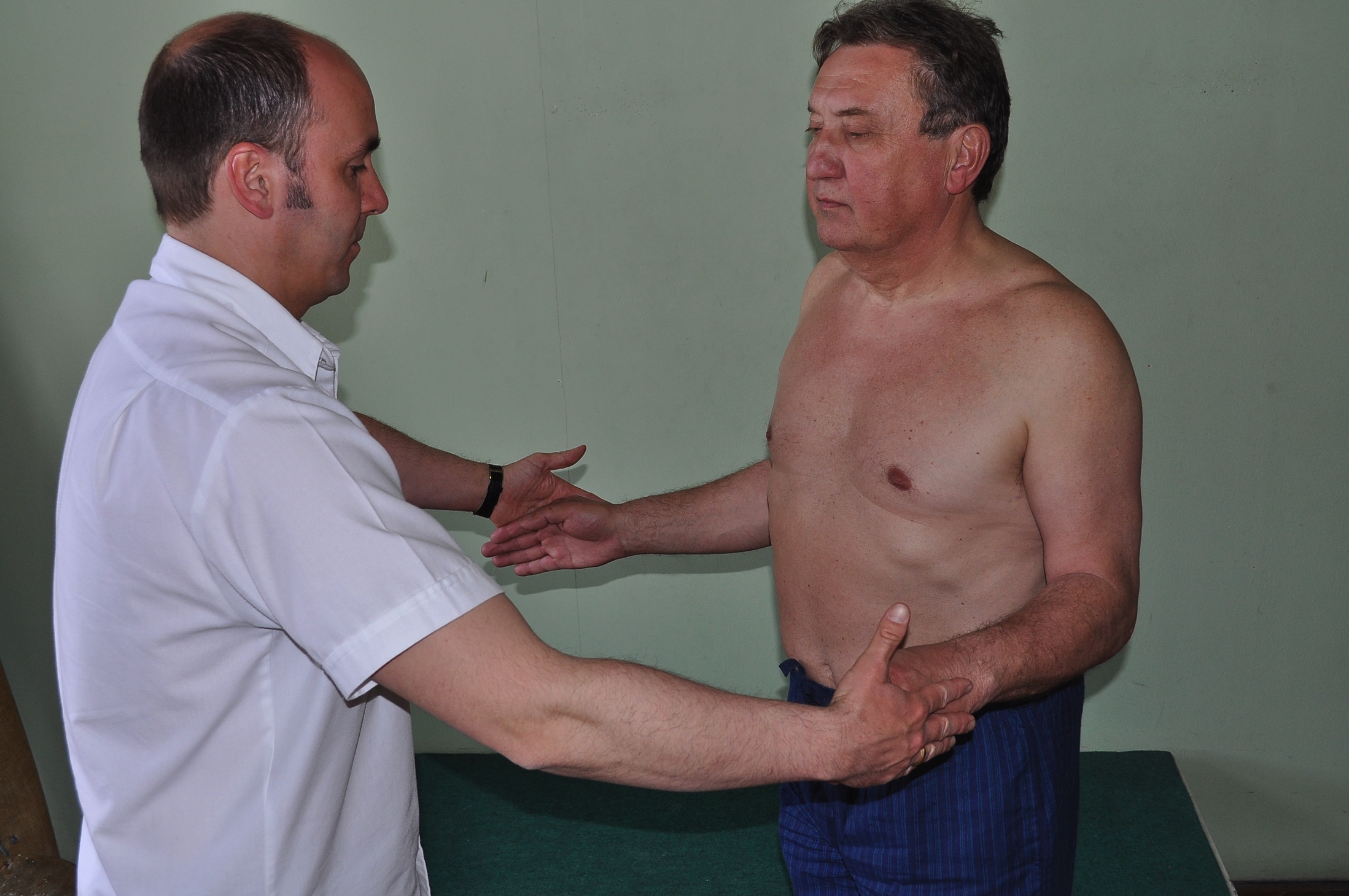 Kirotációs teszt negatív
Impingement teszt POZITÍV
Képalkotó vizsgálatok
C
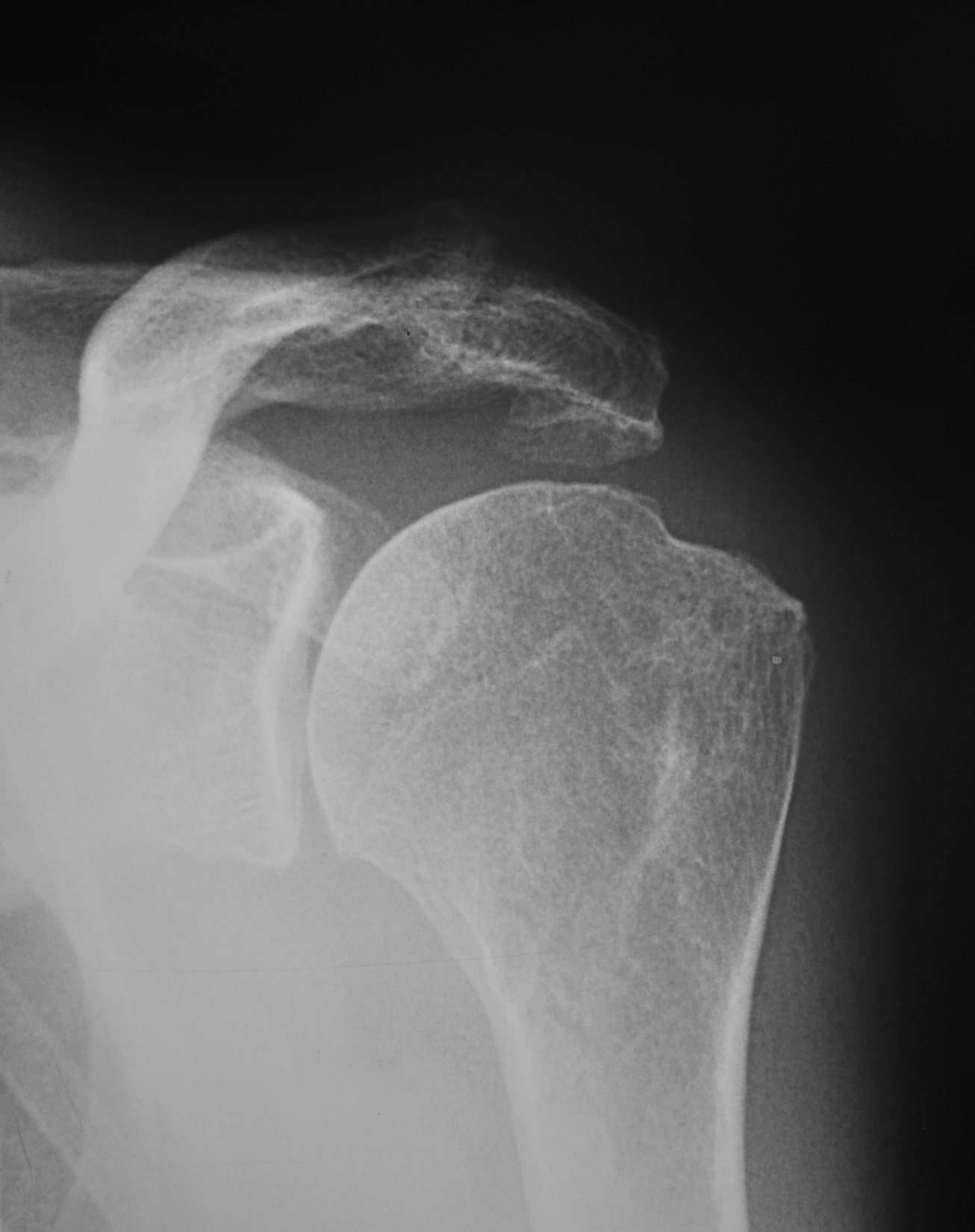 A
C
A
H
H
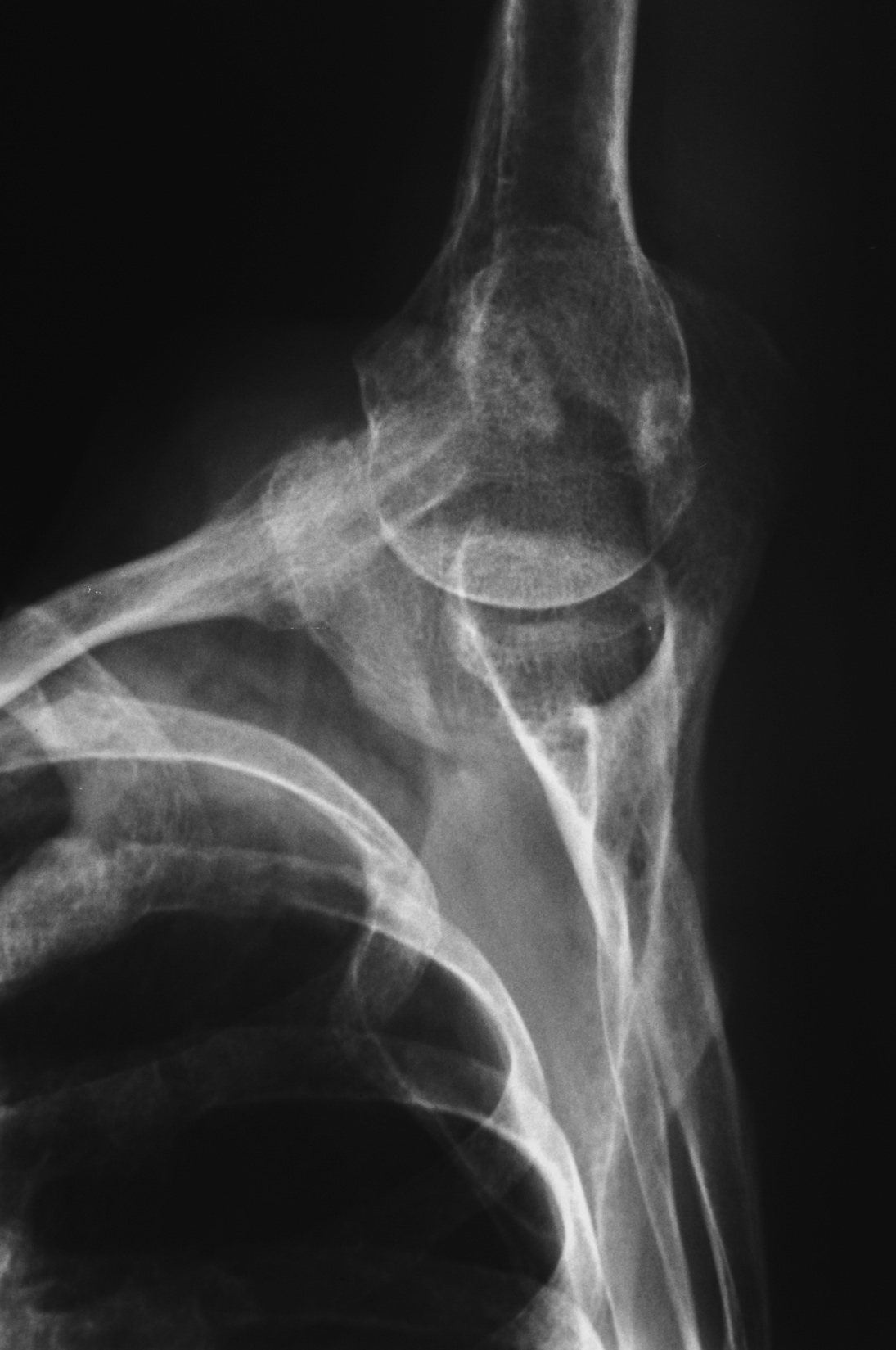 H
A
C
AP felvétel, scleroticus acromion (A),
Rajta csontos felrakódás (nyíl). H-humerus,
C-clavicula
Axiális felvétel: acromioclavicualris artrózis (nyíl)
Képalkotó vizsgálat
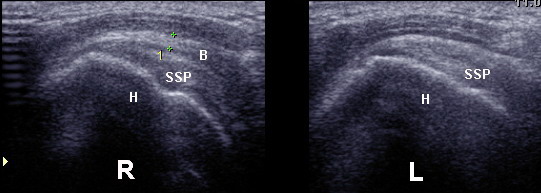 Ultrahang: Supraspinatus (SSP) ín megtartott, a 
subacromialis bursa (B) megvastagodott a jobb vállban (bal oldali kép)
Képalkotó vizsgálat
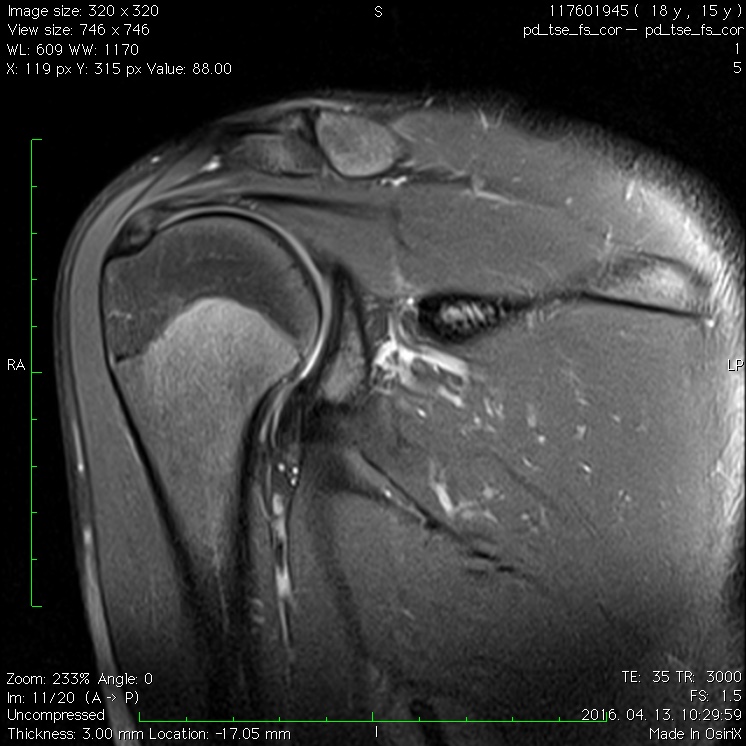 SSP
MR: Supraspinatus (SSP) ín ép, megtartott, jelentős folyadékgyülem nincs
Diagnózis
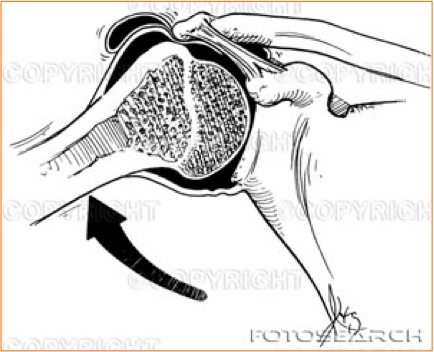 Impingement (ütközéses) szindróma
Kezelés
NSAID
Gyógytorna (humerus depresszor izomzat, rotátor izomzat erősítése, mozgástartomány helyreállítása)
Szteroid injekció a subacromialis bursába

3 hónapos eredménytelen kezelés után

Műtét: subacromialis decompressio
2. beteg
58 éves nő
Irodai munkát végez
1 hónapja takarítás után fájdult meg jobb (domináns) válla
Azóta fájdalmai vannak, éjszaka is
Karját emelni nehezen tudja, nincs benne erő
Kezelésben eddig nem részesült
Fizikális vizsgálat
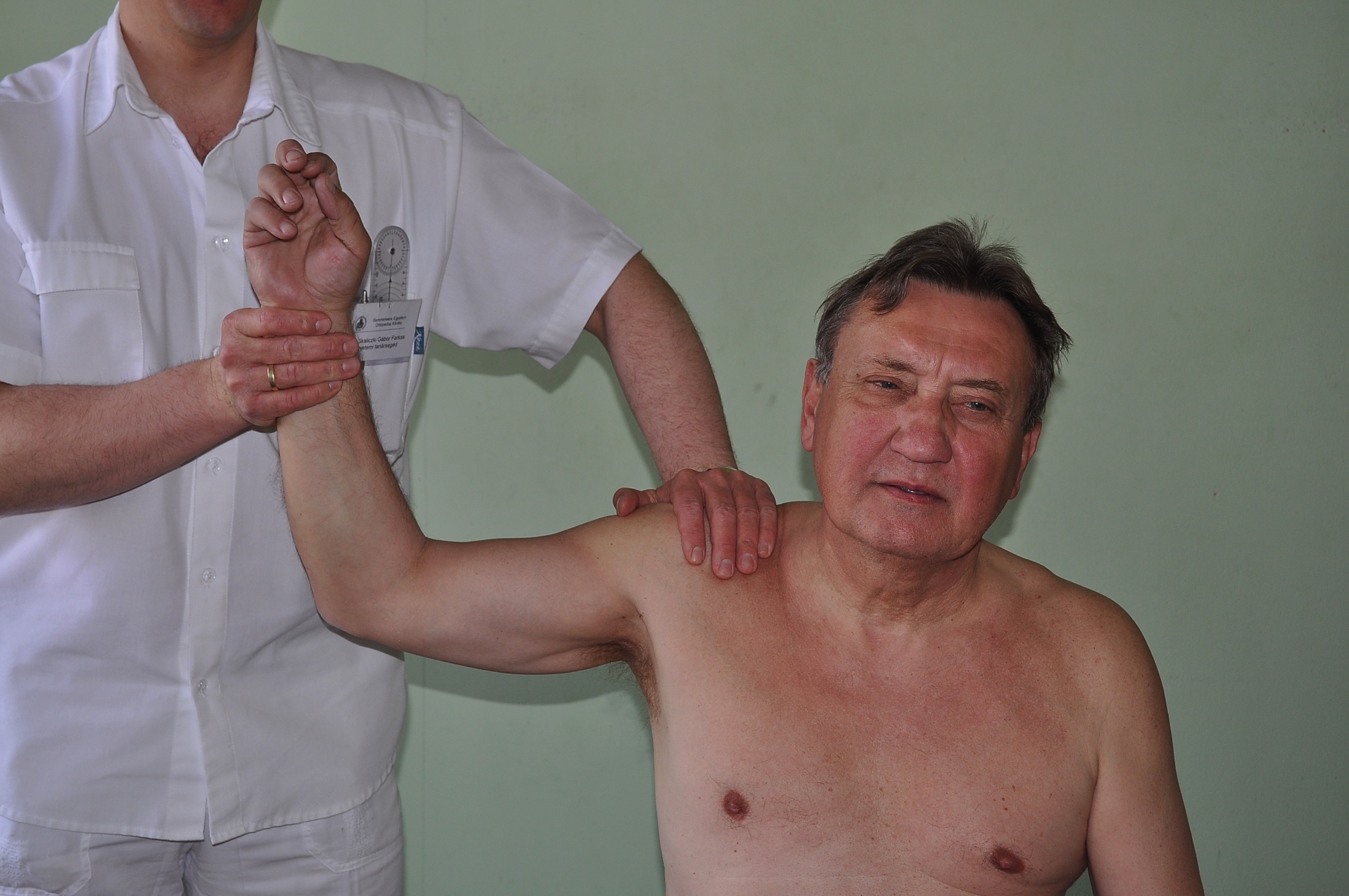 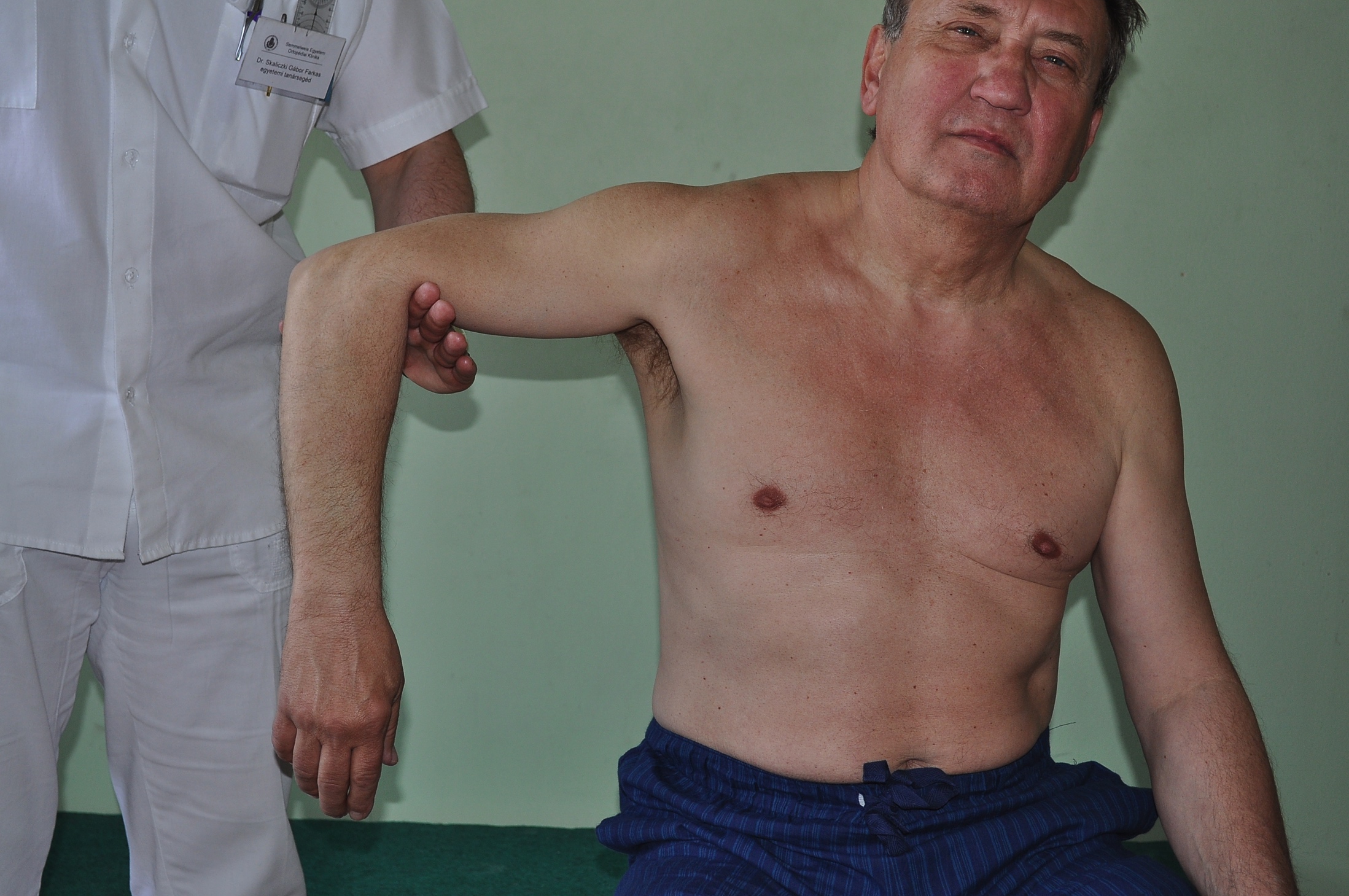 Kirotáció: 80 fok
Berotáció: 70 fok
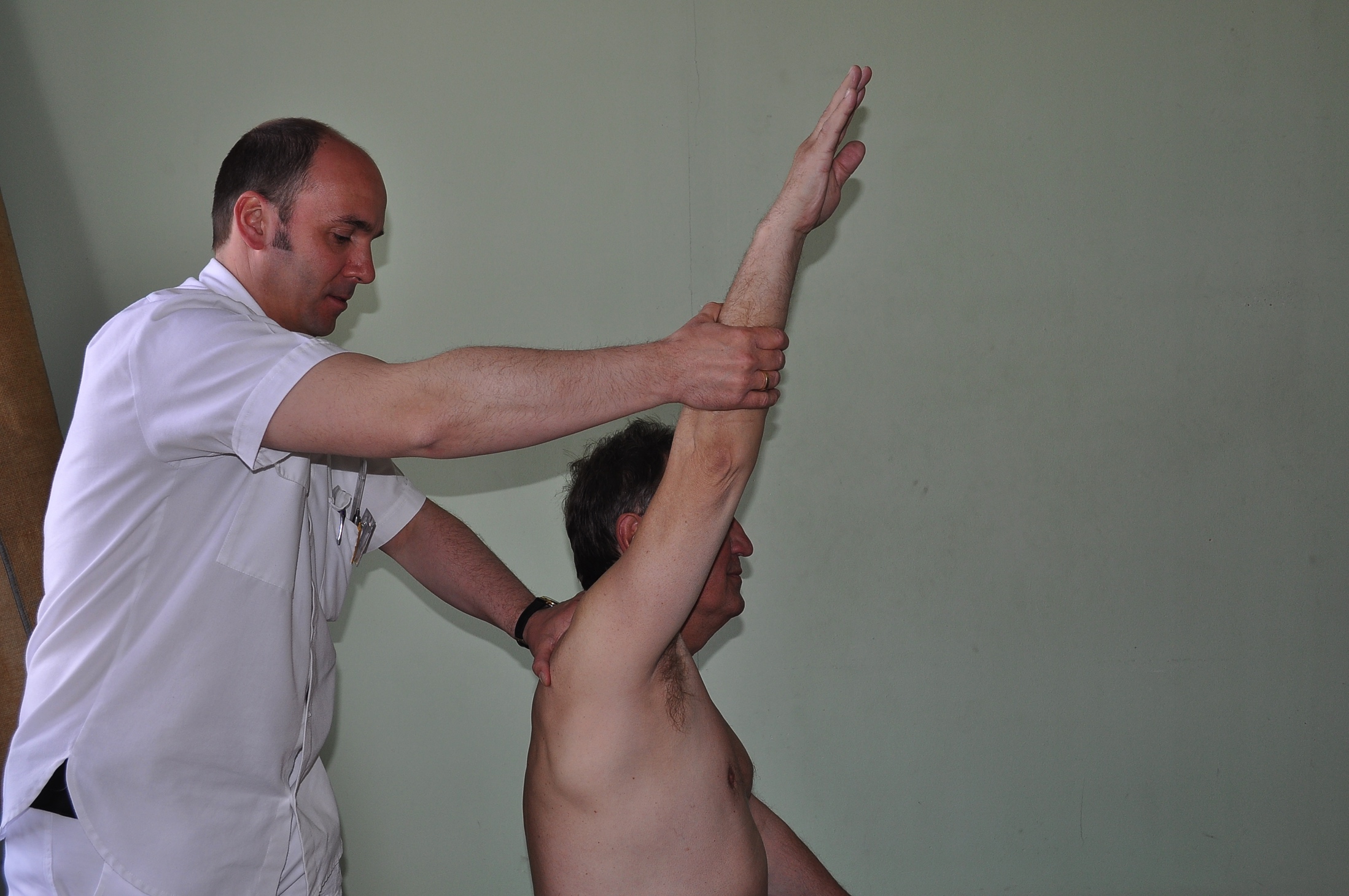 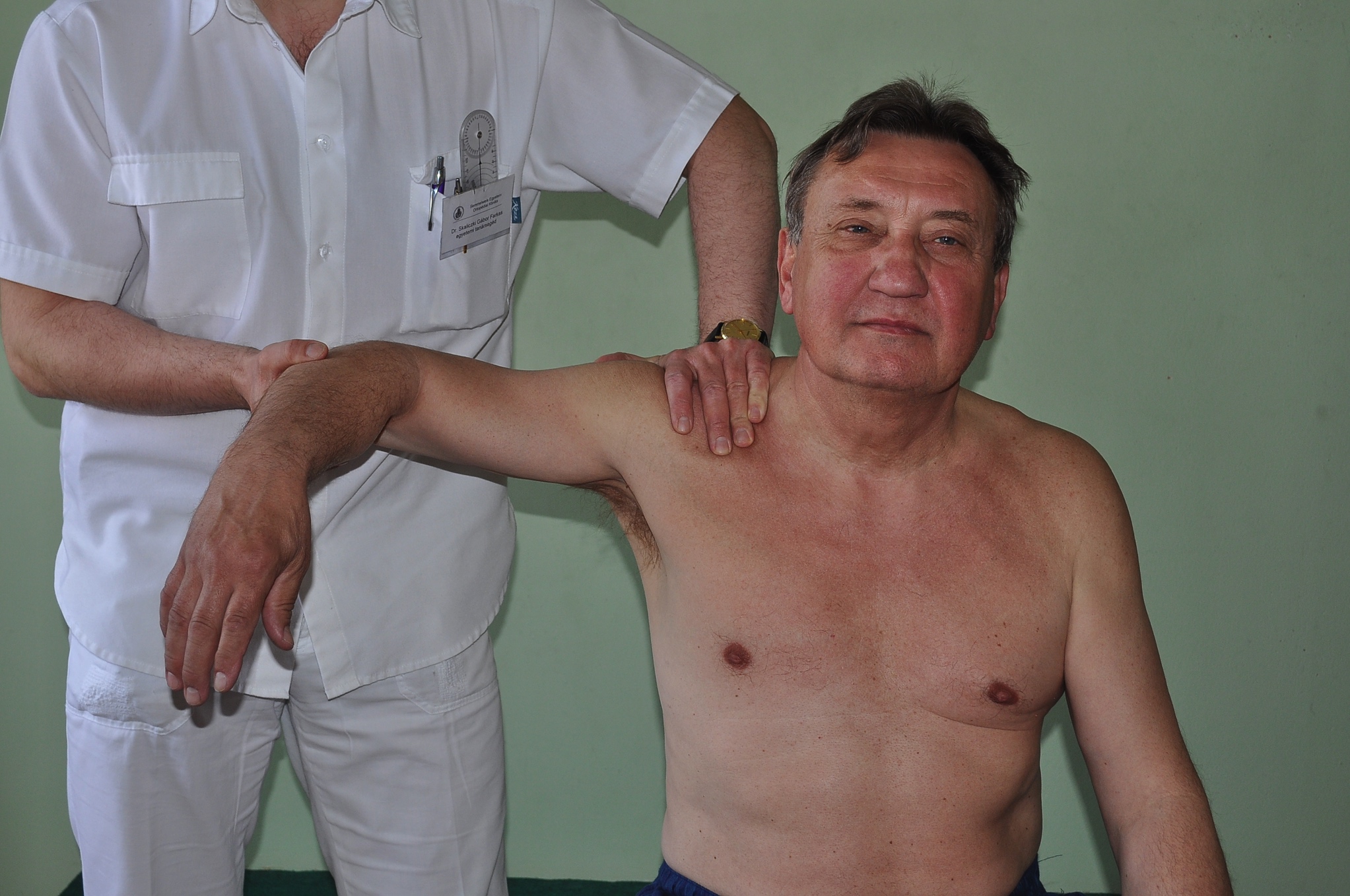 Abductio: 80 fok
Flexio: 160 fok
Fizikális vizsgálat
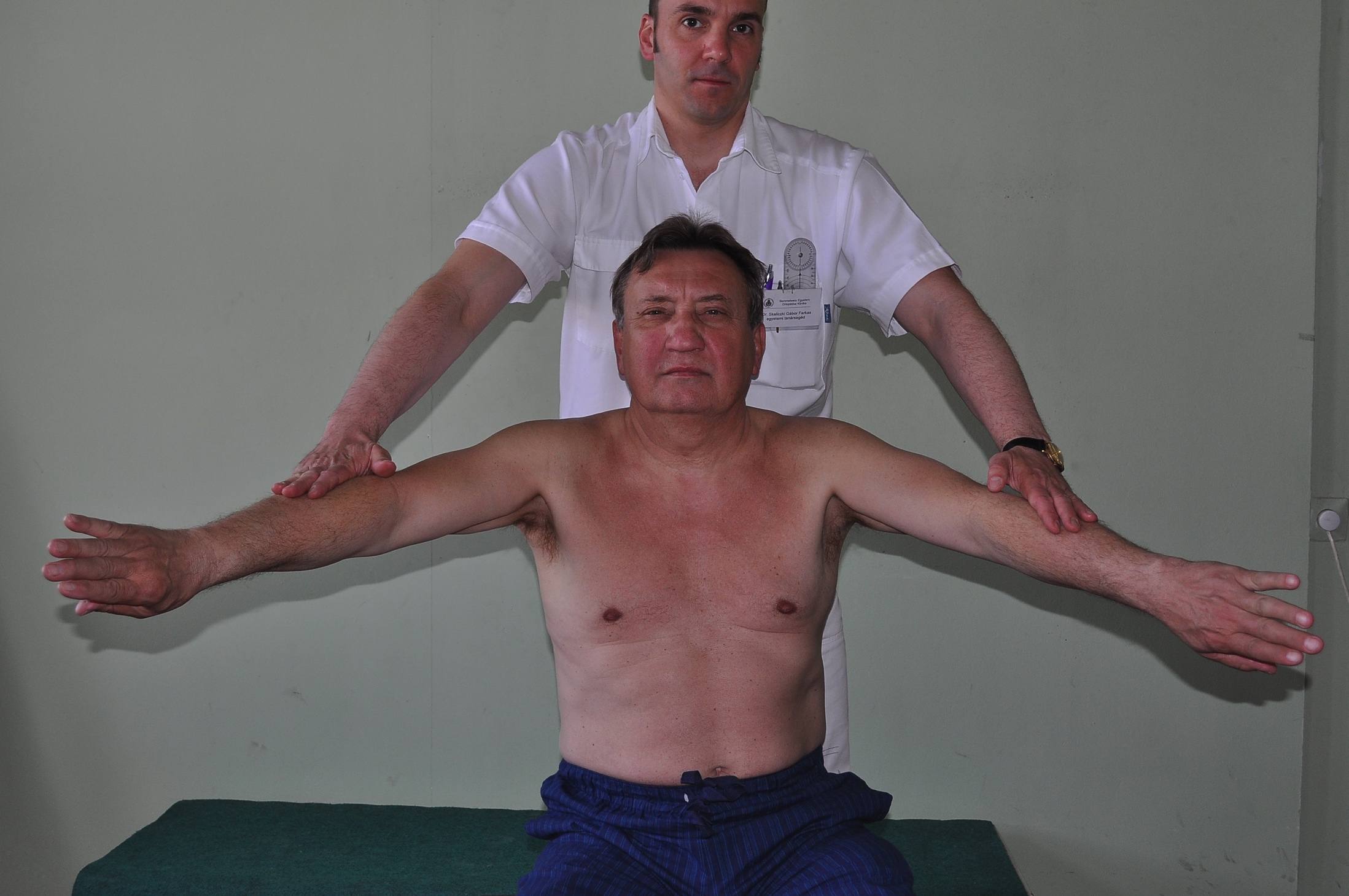 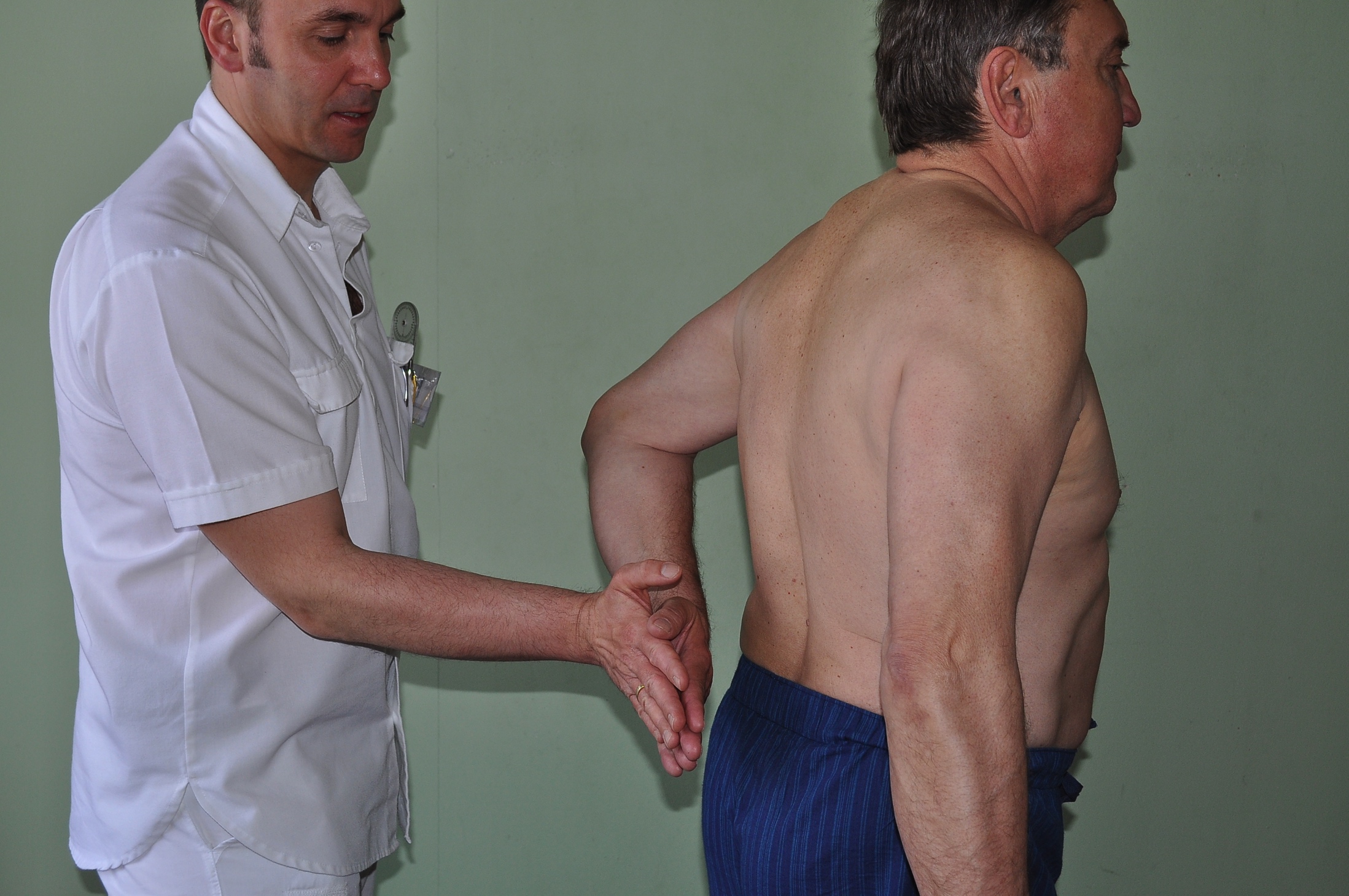 Jobe teszt (supraspinatus) POZITÍV
Gerber teszt (subscapularis) negatív
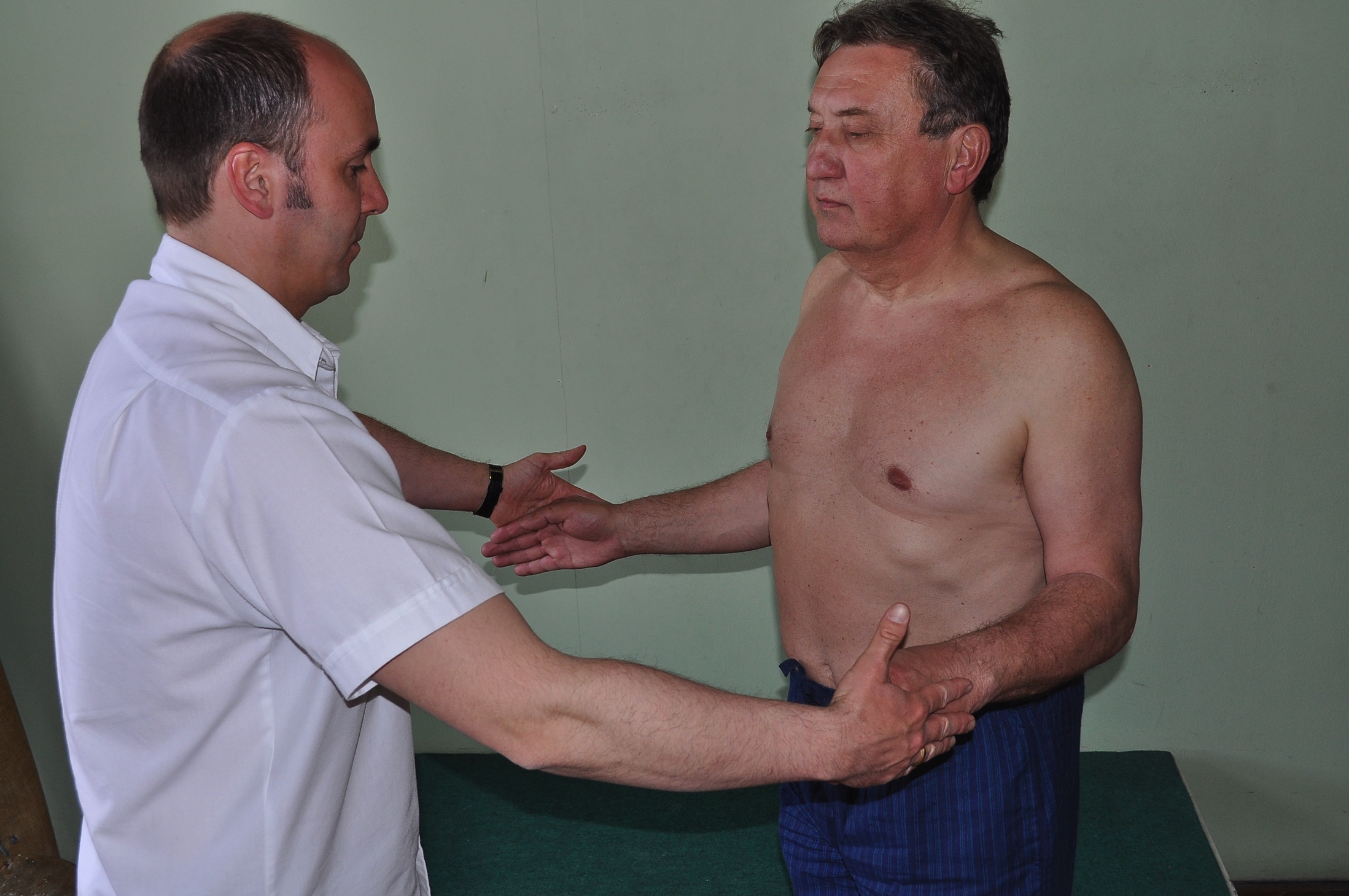 Kirotációs teszt negatív
Impingement teszt POZITÍV
Képalkotó vizsgálatok
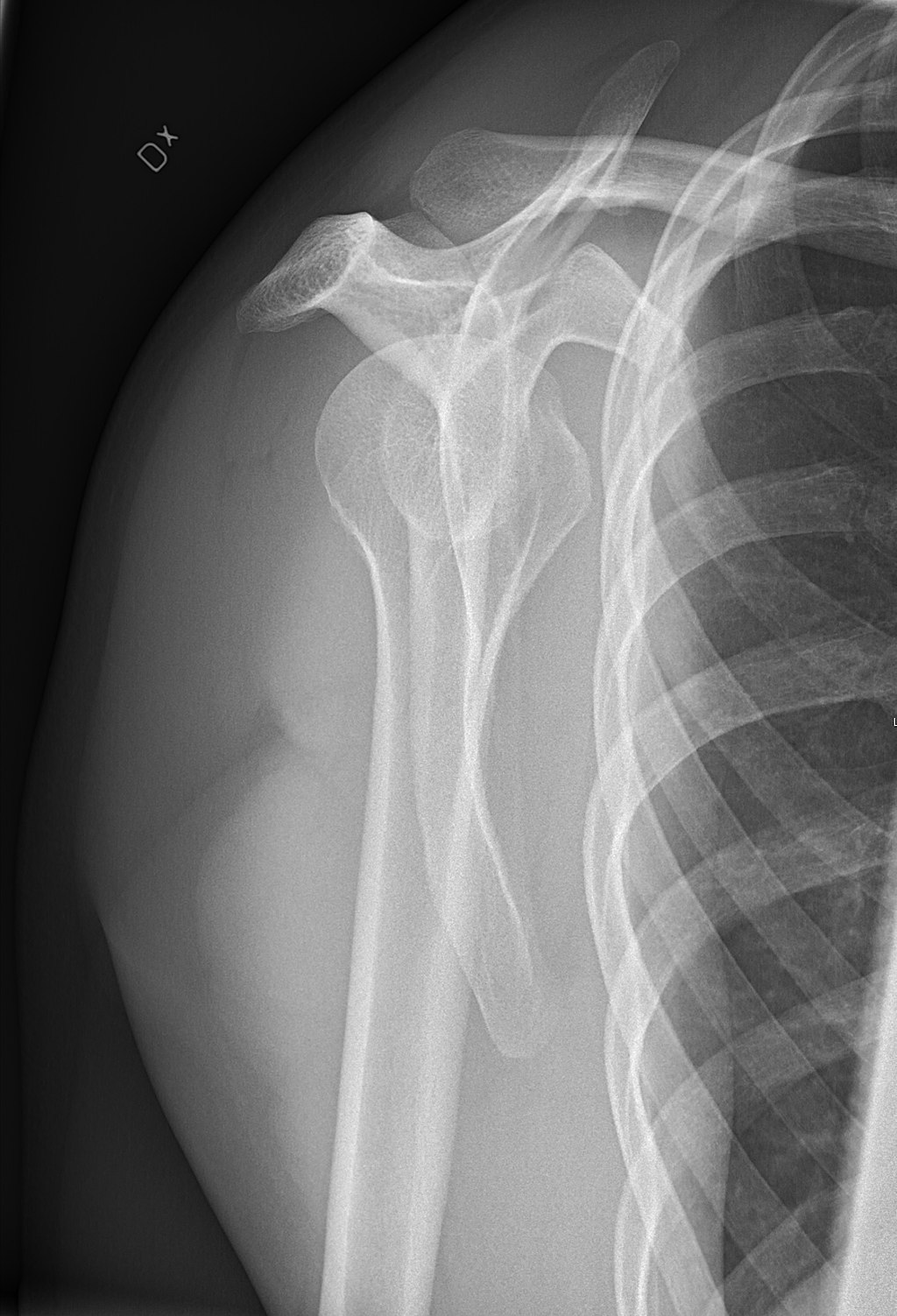 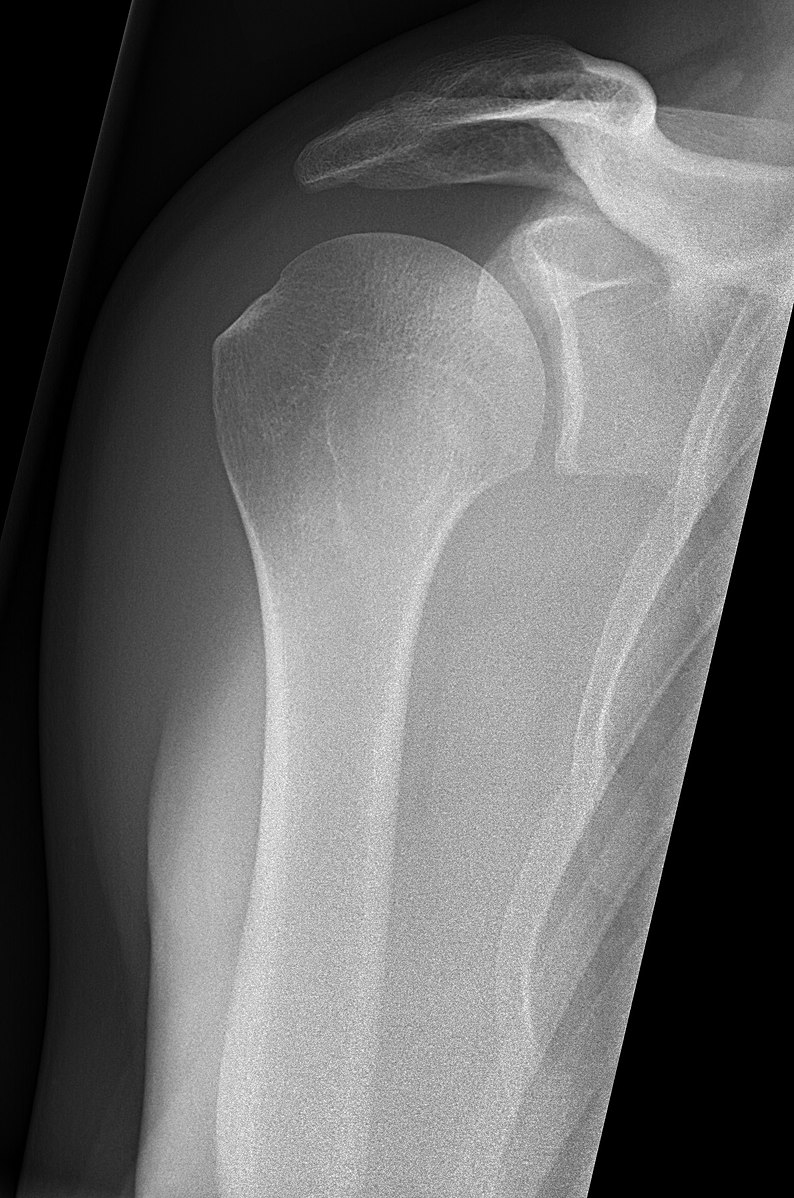 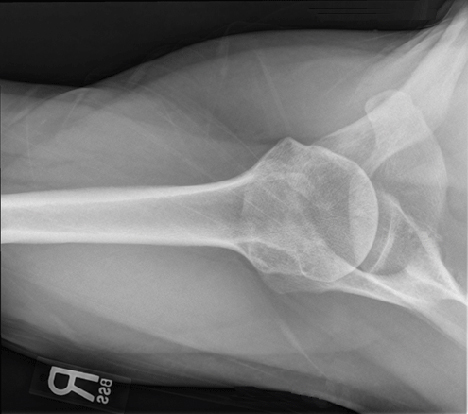 Röntgen eltérés nélkül
Képalkotó vizsgálatok
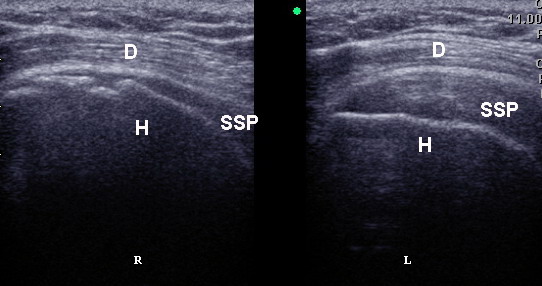 UH: A jobb vállban (bal oldali kép) a supraspinatus (SSP) ín  eltűnt, 
a deltiodeus (D) közvetlenül a humeruson (H) látható
Képalkotó vizsgálatok
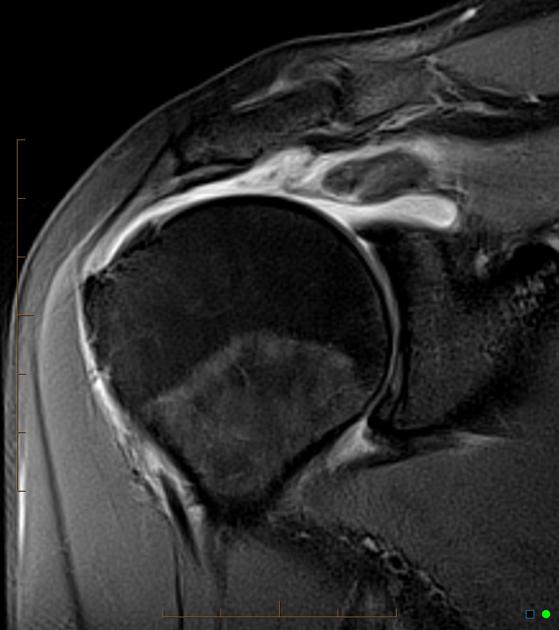 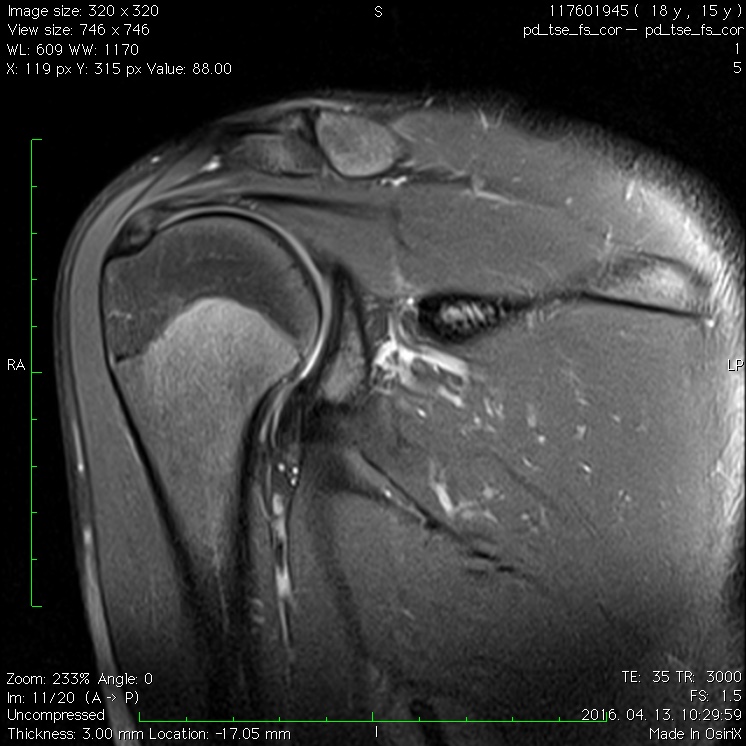 A
A
Ssp
Ssp
H
H
G
G
A bal oldali képen teljes vastagságú rotátorköpeny szakadás látható. 
A jobb oldalon ép rotátorköpeny ábrázolódik az MR felvételen.
(A: acromion, H: humerus, G: glenoid, Ssp : supraspinatus)
Képalkotó vizsgálatok
A
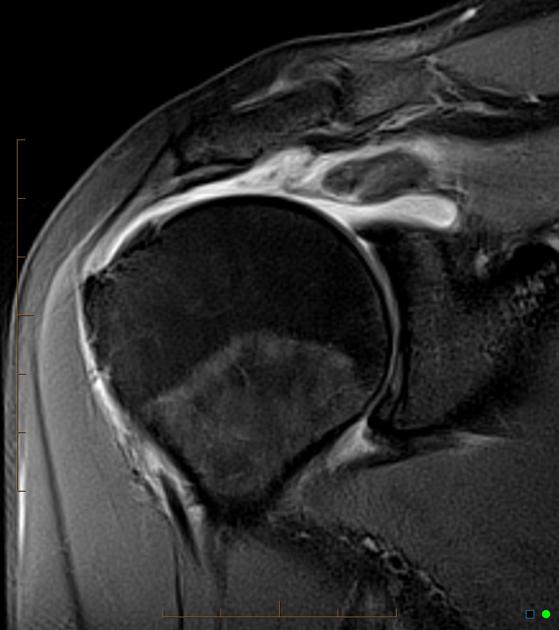 A
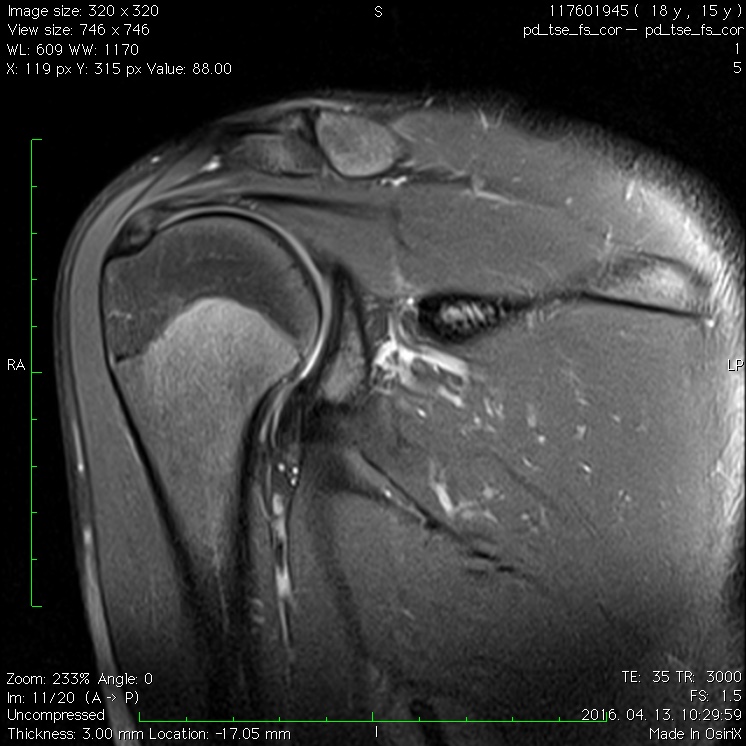 Ssp
Ssp
H
H
G
A bal oldali képen teljes vastagságú rotátorköpeny szakadás látható. 
A jobb oldalon ép rotátorköpeny ábrázolódik az MR felvételen.
(A: acromion, H: humerus, G: glenoid, Ssp : supraspinatus)
Diagnózis
Rotátorköpeny szakadás
Kezelés
NSAID
Gyógytorna (humerus depresszor izomzat, rotátor izomzat erősítése, mozgástartomány helyreállítása)
Szteroid injekció a subacromialis bursába

3 hónapos eredménytelen kezelés után

Műtét: rekonstrukció